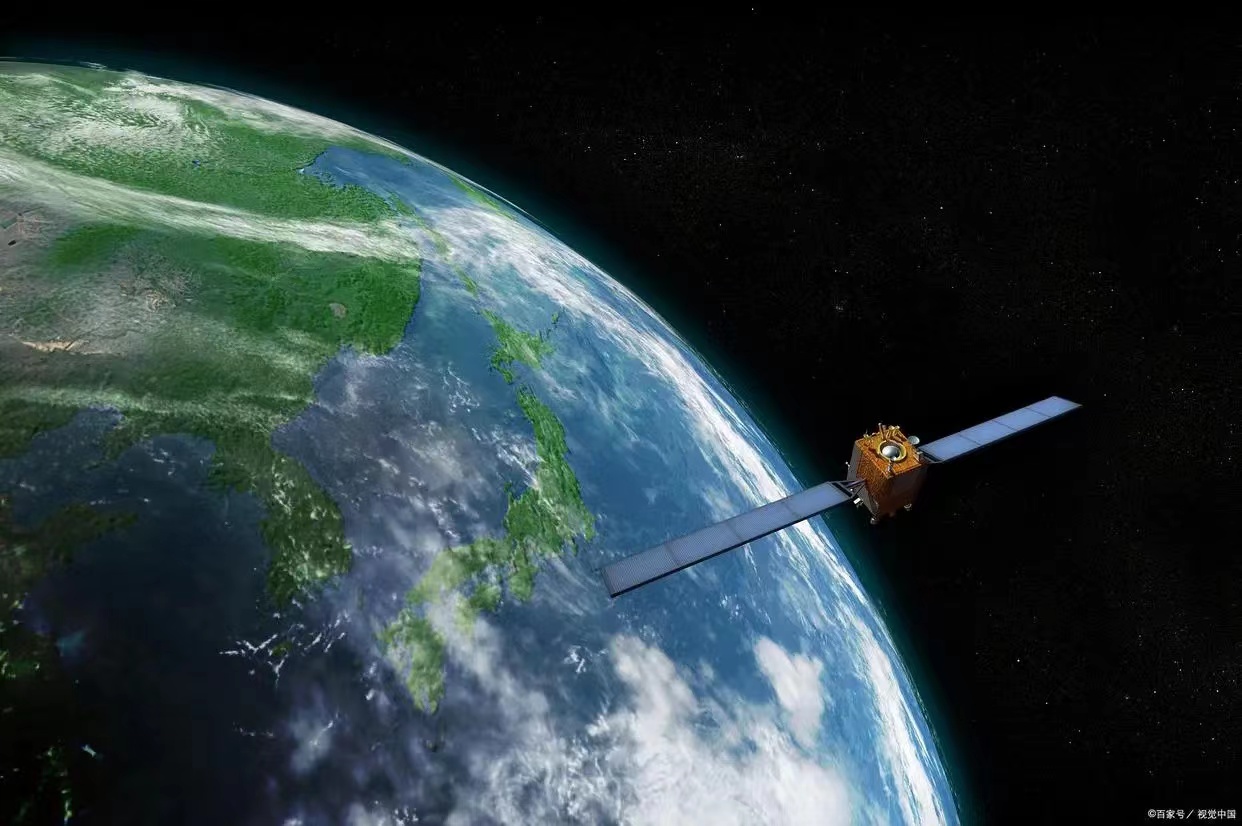 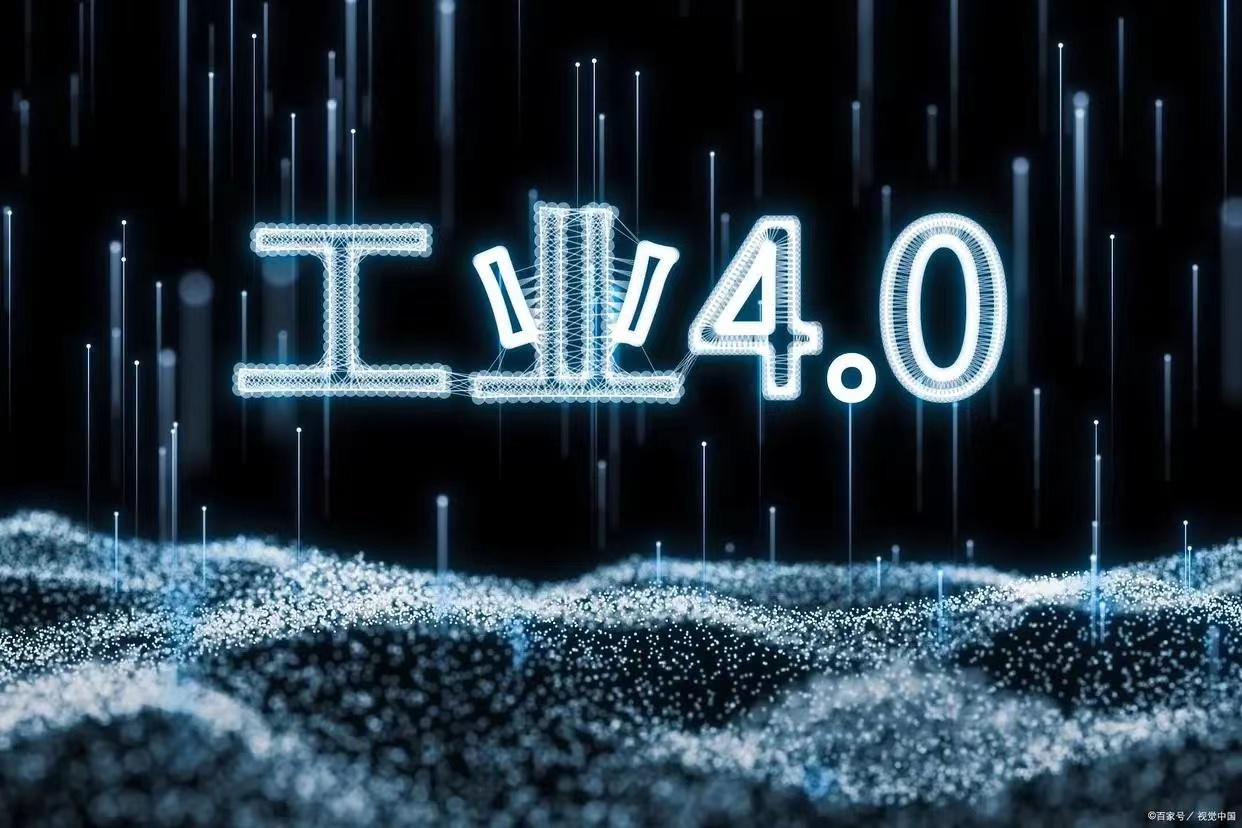 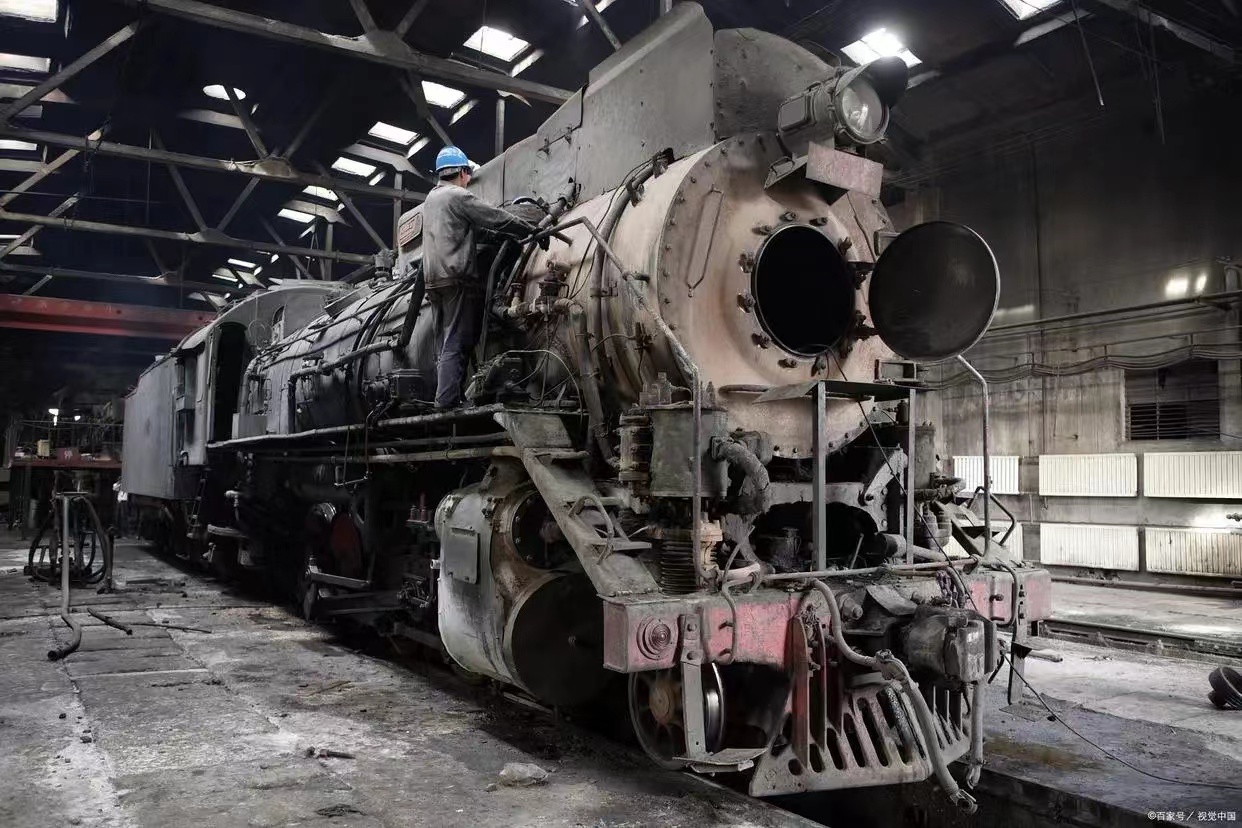 工业革命的发展历程
18世纪中叶以来，人类历史上先后发生了三次工业革命，均发源于西方国家及衍生国家，并由他们所创新所主导，使得人类发展进入了空前繁荣的时代。进入21世纪以来，第四次工业革命也正蓄势待发，即将到来。
工业革命
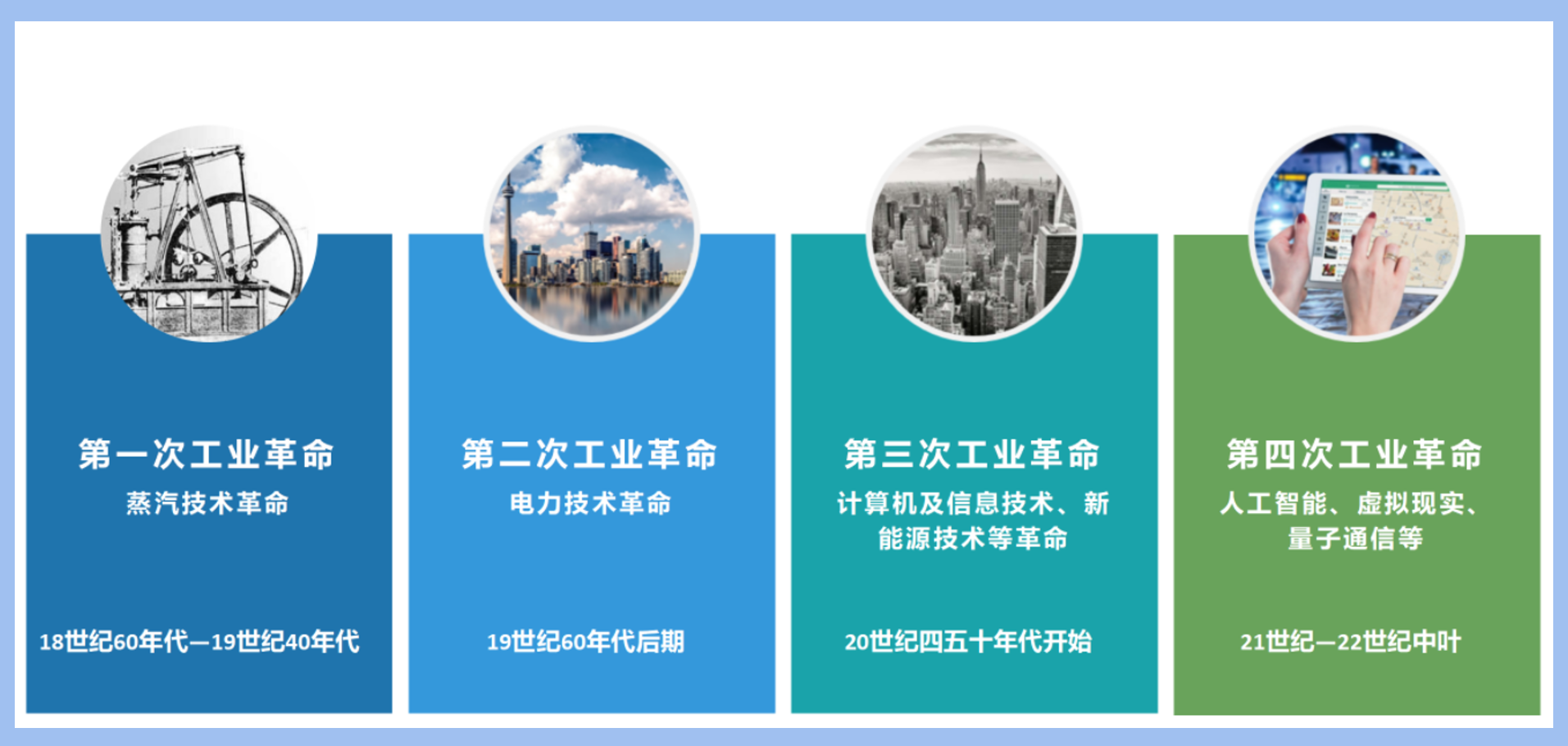 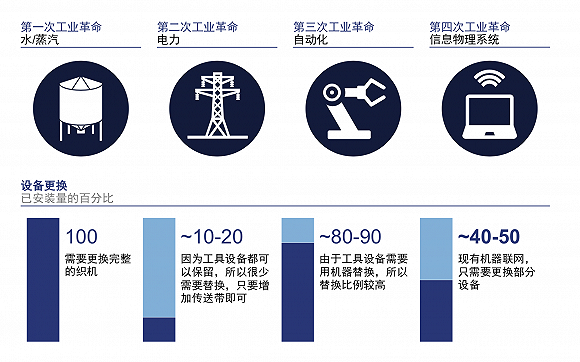 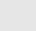 工业4.0 智能化时代 
——基于工业发展的不同阶段作出的划分
04
工业3.0 信息化时代
03
工业2.0 电气化时代
02
工业1.0 蒸汽机时代
01
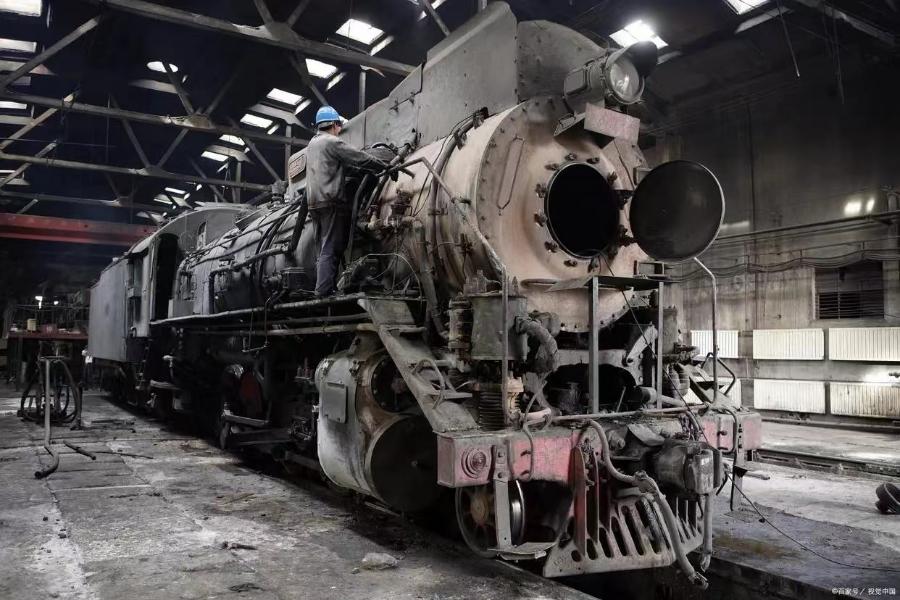 第一次工业革命
工业1.0  蒸汽机时代
（18世纪60年代—19世纪中期）
背景
英国资产阶级确立君主立宪制之后，一方面积极发展海外贸易，进行殖民统治，积累了丰富的资本，扩展了广阔的海外市场和最廉价的原料产地，另一方面，进一步推行"圈地运动"，获得了大量的廉价劳动力，蓬勃发展的工场手工业，积累了丰富的生产技术知识，增加了产量，但还是无法满足不断扩大市场需要，于是，一场工厂代替手工工场的革命呼之欲出。
概况
发起国：英国
特征：①实践经验需求导致发明
         ②英国—推进
         ③轻工业
         ④蒸汽时代
标志：蒸汽机动力为标志
完成标志：——19世纪中期，机器制造业的机器化标志着第一次工业革命的完成
成果
影响
对世界：
      第一次工业革命加强了世界各地之间的联系，改变了世界的面貌，19世纪中后期，资本主义世界市场初步形成。
      率先完成了工业革命的英国，很快成为世界霸主。
      使人类社会进入“蒸汽时代”。
影响
对中国：
      政治：西方国家侵略中国：两次鸦片战争，中国开始沦为半殖民地半封建社会，中国爱国官兵反抗、国内太平天国运动兴起
      经济：自然经济开始解体，洋务运动兴起，民族资产阶级产生，中国民族资本主义产生
      思想：“师夷长技”“中体西用”，学习西方停留在器物层面
意义
第一次工业革命所开创的"蒸汽时代"(1760-1840年)，标志着农耕文明向工业文明的过渡，是人类发展史上的一个伟大奇迹。
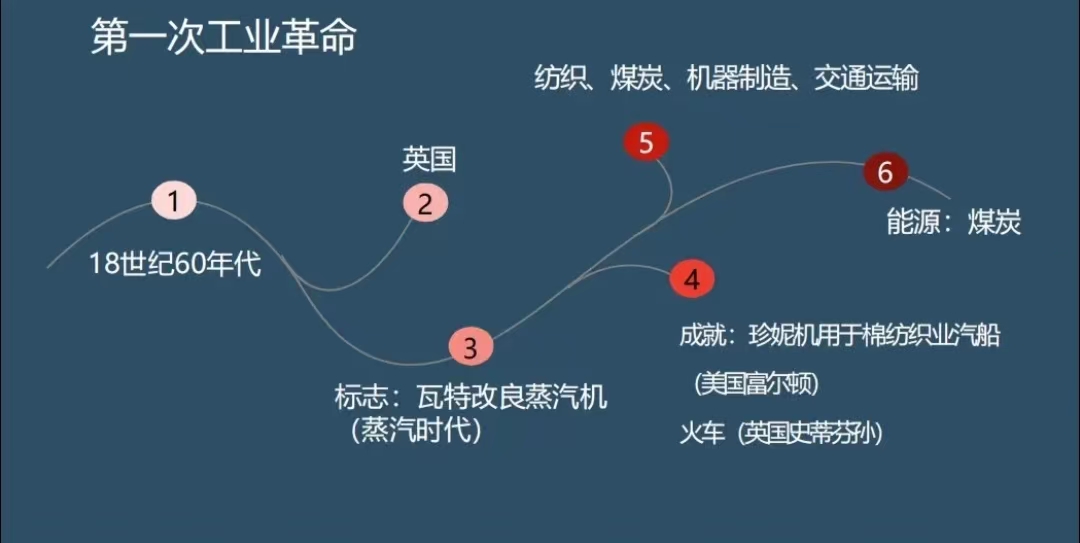 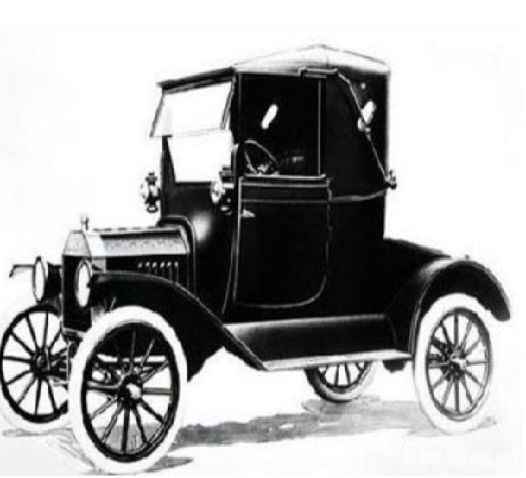 第二次工业革命
工业2.0  电气化时代
（19世纪70年代至20世纪初）
背景
1870年以后，科学技术的发展突飞猛进，各种新技术、新发明层出不穷，并被迅速应用于工业生产，大大促进了经济的发展，这就是第二次工业革命。
概况
发起国：美、德、英、法、日等
标志：电力的发明和广泛应用和内燃机的应用
特点：
①科学和技术紧密结合
②几个国家同时进行
③有的国家两次革命交叉进行
④重工业
⑤电气时代
成就
影响
对世界：
(1)为世界市场的进一步发展奠定了雄厚的物质基础和先进技术基础：
(2)列强对外殖民扩张,使世界上更多的国家和地区被迫卷入了资本主义世界
(3)使人类社会进入“电气时代”。
影响
对中国：
政治上：西方国家进一步侵略中国，发动甲午中日战争、八国联军侵华战争，掀起瓜分中国的狂潮，中国完全沦为半殖民地半封建社会
经济：自然经济进一步解体，民族资本主义初步发展，民族资产阶级壮大
思想：“君主立宪”“民主共和”“实业救国”，学习西方发展至制度层面
意义
第二次工业革命进入了"电气时代"(1860-1950年)，使得电力、钢铁、铁路、化工、汽车等重工业兴起，石油成为新能源，并促使交通的迅速发展，世界各国的交流更为频繁，并逐渐形成一个全球化的国际政治、经济体系;
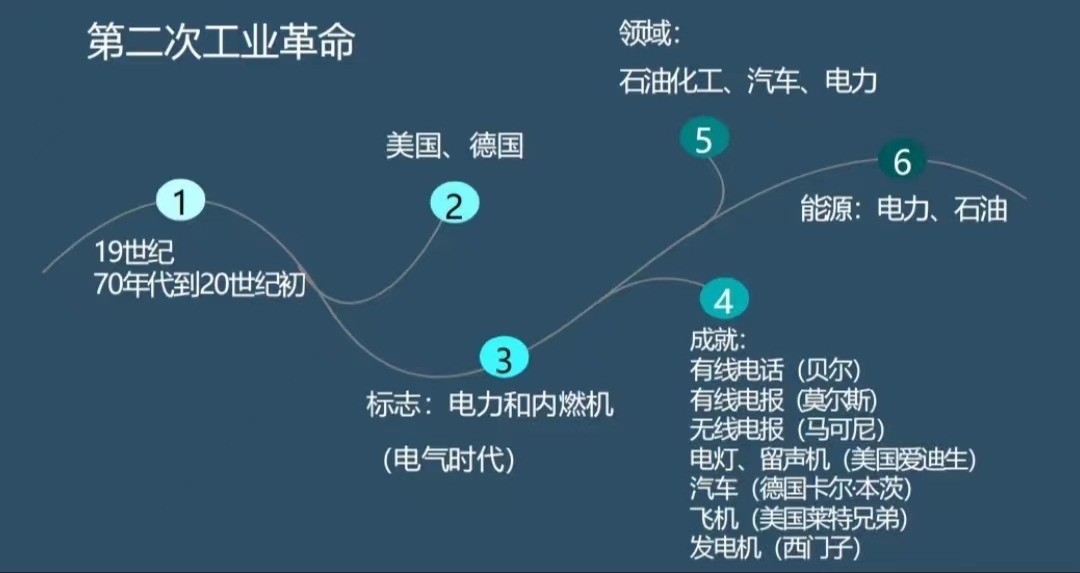 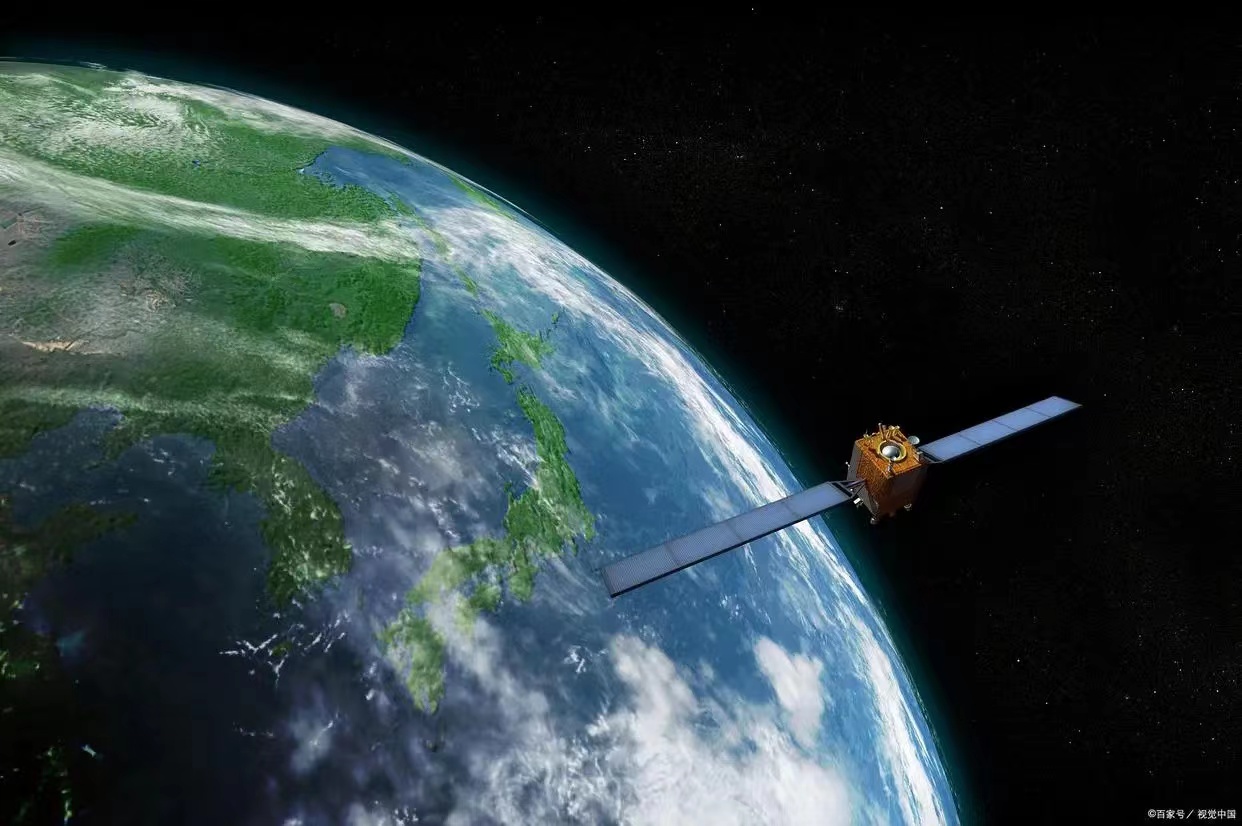 第三次工业革命
工业3.0  信息时代
（20世纪 四五十年代）
背景
①社会条件：二战期间军事科技发展，战后军事军备竞赛和发展经济的要求
②理论准备：20世纪科学理论迅速发展和重大突破
③政治保障：资本主义发展的相对稳定和国家垄断资本主义的发展
概况
时间：20世纪四五十年代
主要领域：原子能、电子技术 、航天技术、 生物工程等   
特点:①科技社会化②技术革命群体化③发展进程高速化
      首先，科学技术在推动生产力的发展方面起重越来越重的作用，科学技术转化为直接生产力的速度加快。
      其次，科学和技术密切结合，相互促进。随着科学实验手段的不断进步，科研探索的领域也在不断开阔。
      最后，科学技术各个领域之间相互联系加强，在现代科技发展的情况下，出现了两种趋势:一方面学科越来越多，分工越来越细，研究越来越深入化；另一方面学科之间的联系越来越密切，相互联系渗透的程度越来越深，科学研究朝着综合性方向发展。
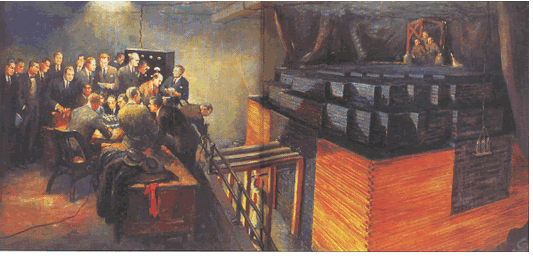 世界上第一座核反应堆
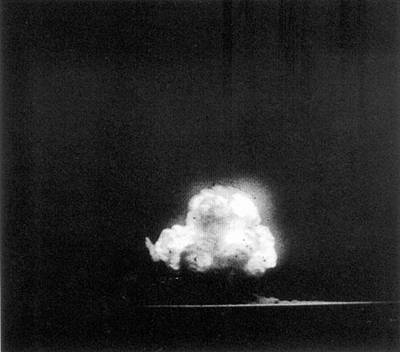 1945年7月16日，人类第一颗原子弹
在美国新墨西哥州的沙漠中爆炸成功。
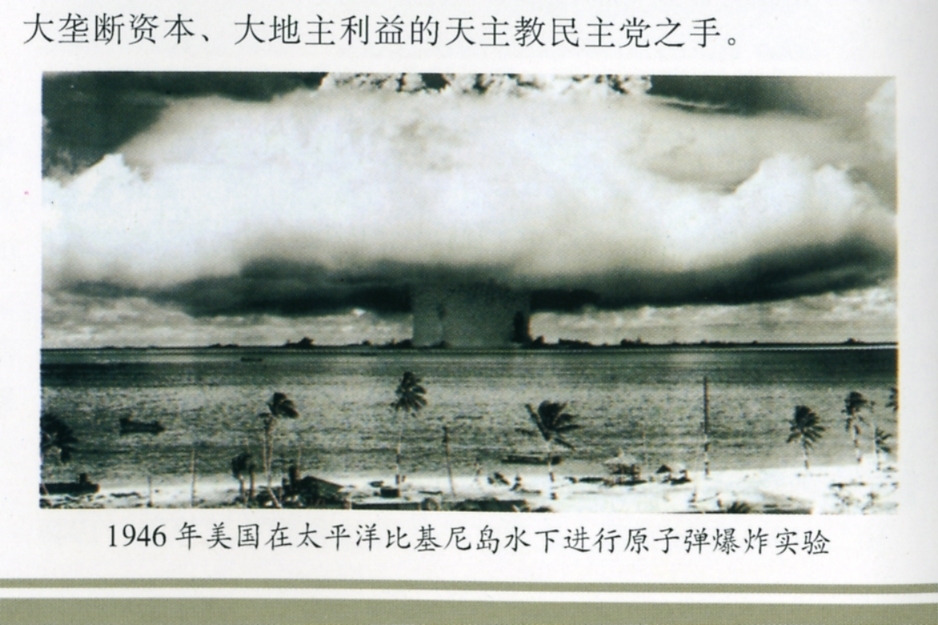 1946年，美国在太平洋比基尼岛水下进行原子弹爆炸实验。
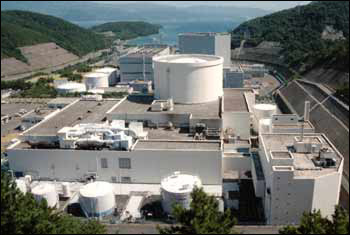 1954年，苏联建成世界上第一座核电站，开始了原子能的和平利用。到1992年底，全世界共建成400多座核电站。
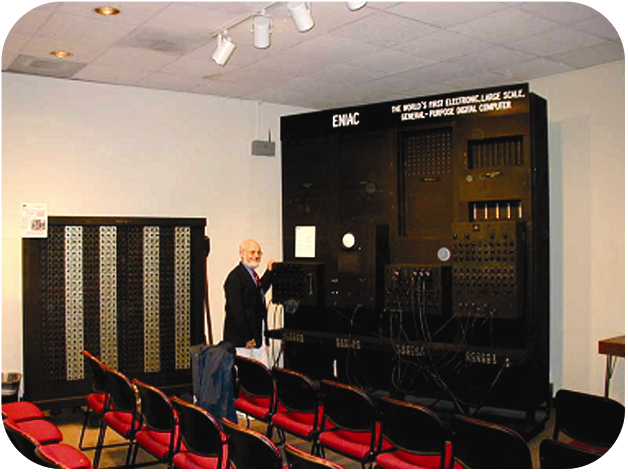 1946年美国宾夕法尼亚大学研制出的世界第一台电子计算机
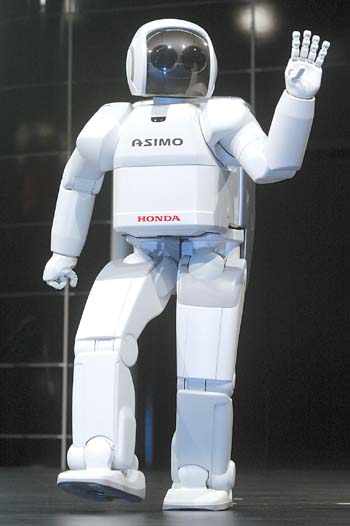 日本2000年研制的智能机器人阿西莫能双脚行走。
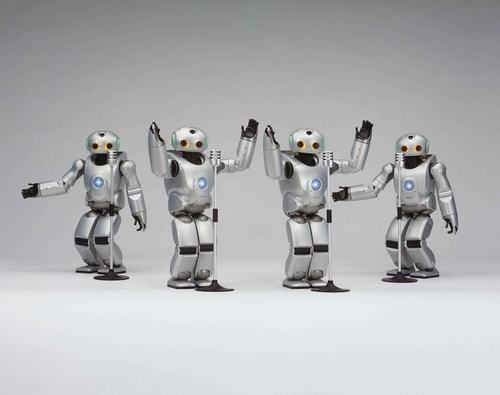 索尼QRIO智能机器人
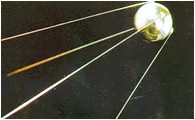 1957年10月4日 ，苏联成功发射人类第一颗人造卫星。
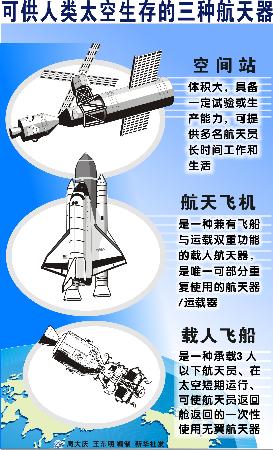 1961年，苏联成功地进行了宇宙飞船载人太空飞行。图为世界第一个飞上太空的宇航员加加林。
可供人类在太空生存的航天器
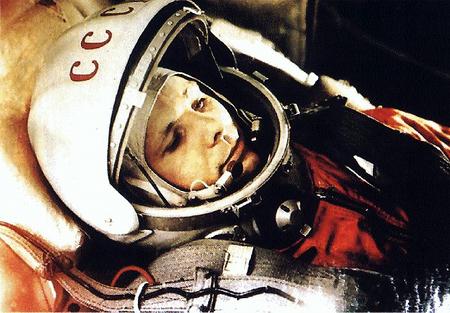 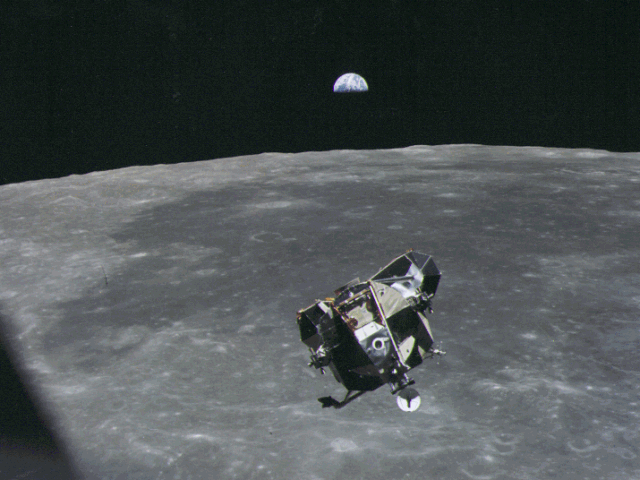 1969年7月20日，美国实施登月计划，人类首次登上月球。 图为“阿波罗” 11号飞船登月舱。
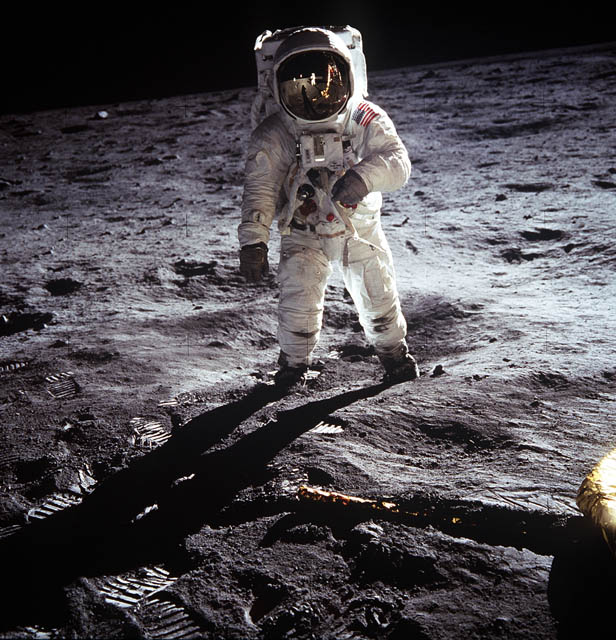 埃德温·奥尔德林首次登上月球，并在月球漫步。
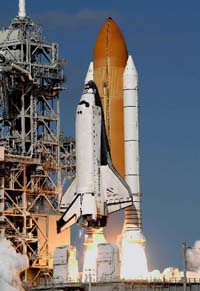 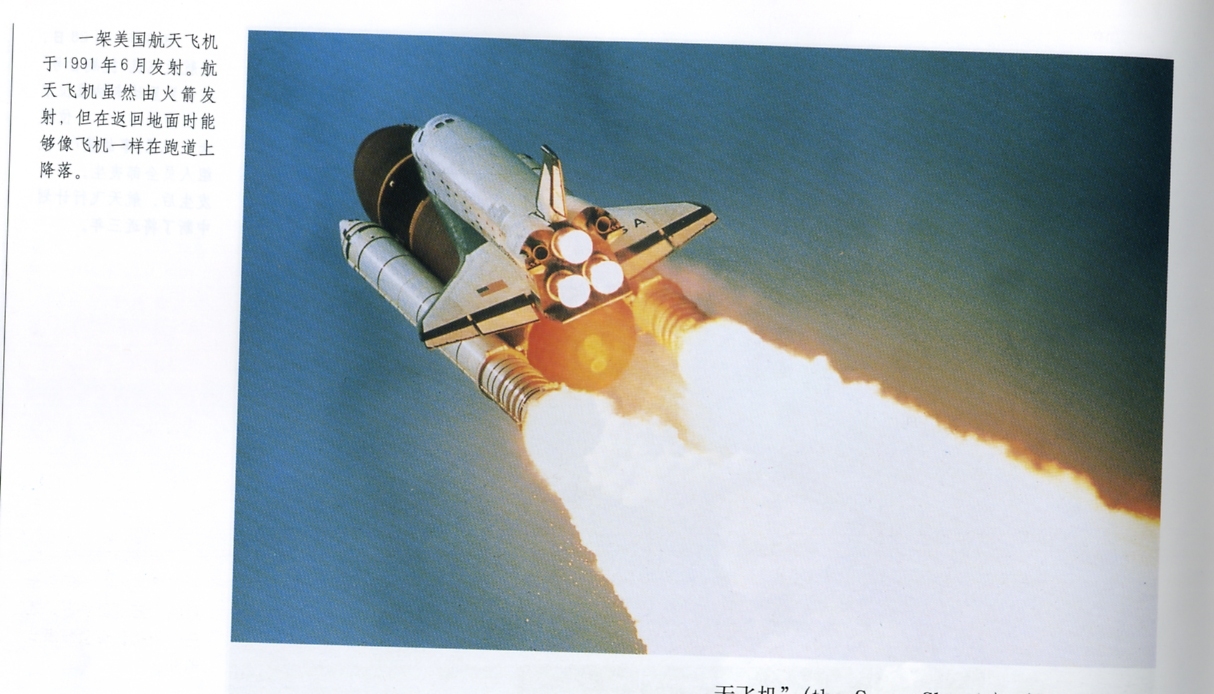 1981年4月12日，美国第一架航天飞机哥伦比亚号试飞成功。
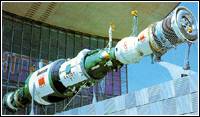 1971年4月19日，苏联成功发射了世界上第一个试验性载人空间站——“礼炮1”号空间站。
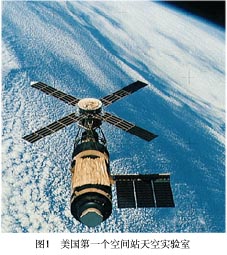 美国在1973年发射了一座叫“天空实验室”的空间站。
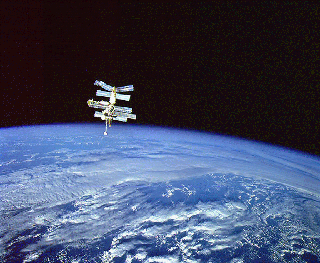 最著名的空间站当属苏联1986年发射的和平号空间站 。它在太空运行了15年，于2001年3月23日在人工控制下葬身南太平洋。
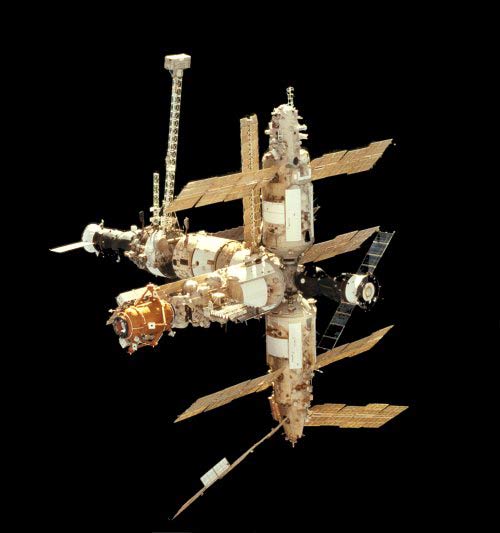 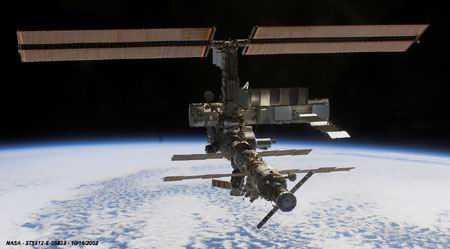 国际空间站
       由美俄等16国共同建造的“国际空间站”是迄今为止最大的航天器，代表了当代空间站技术的最高水平。它于1994年开始建造，2007年建成。
基因工程是生物工程的核心技术
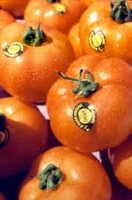 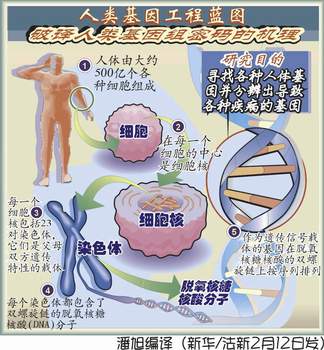 1993年，世界上第一种转基因食品——转基因晚熟西红柿正式在美国上市。
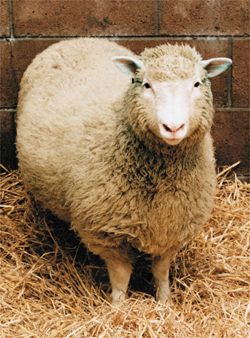 克隆羊多莉
    它是1996年7月5日在英国诞生的世界上第一只成年体细胞克隆动物。
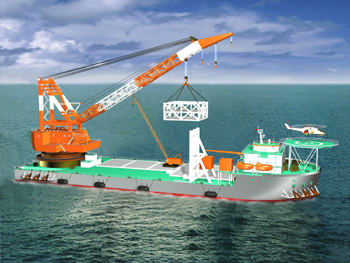 海洋工程船
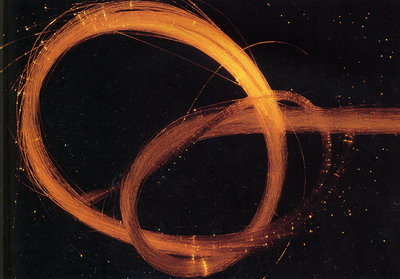 光导纤维
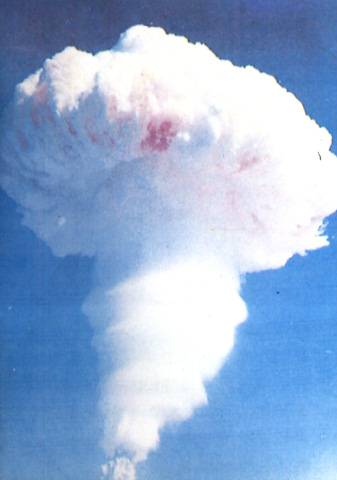 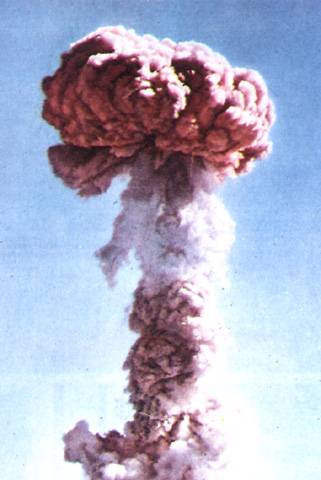 1967年，我国成功爆炸第一颗氢弹。
1964年，我国成功爆炸第一颗原子弹。
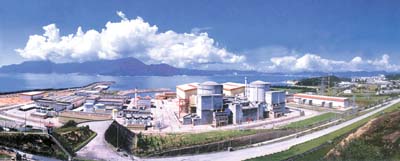 广东大亚湾核电站
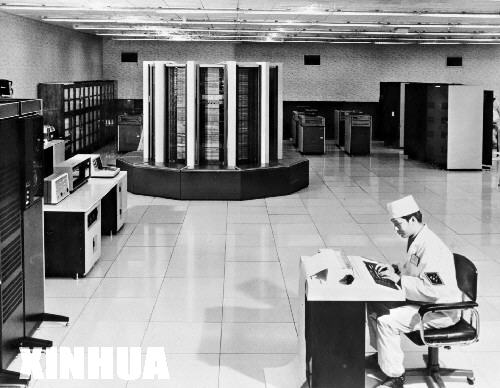 1983年, 我国第一台每秒向量运算1亿次的银河-I巨型计算机在国防科大研制成功，标志着我国进入世界研制巨型机的行列。
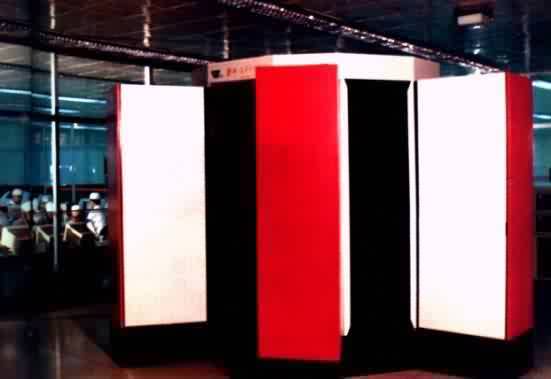 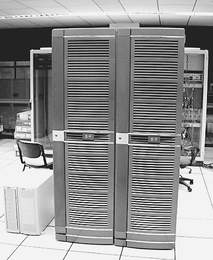 “银河-Ⅱ”
十亿次巨型机
“银河-Ⅲ”
百亿次巨型机
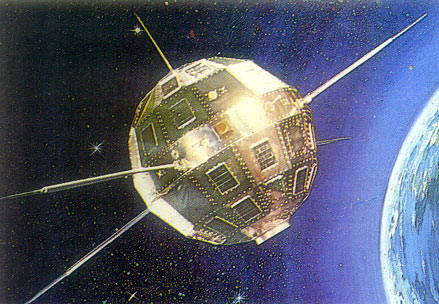 1970年“东方红一号”卫星发射成功。
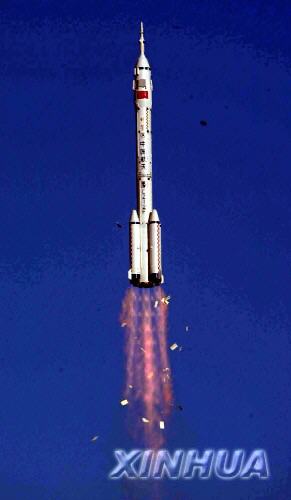 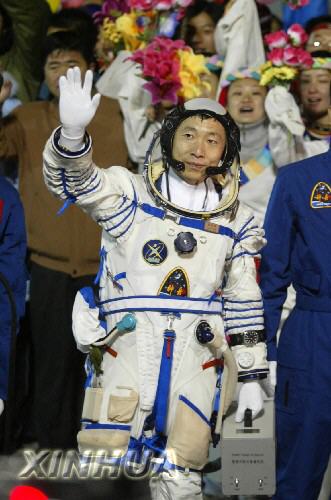 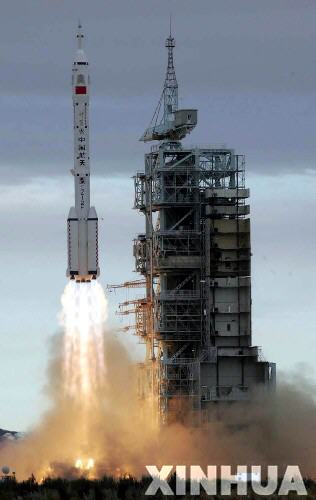 2003年10月“神五”升空               首位进入太空的中国人杨利伟    2005年10月12日“神六”发射
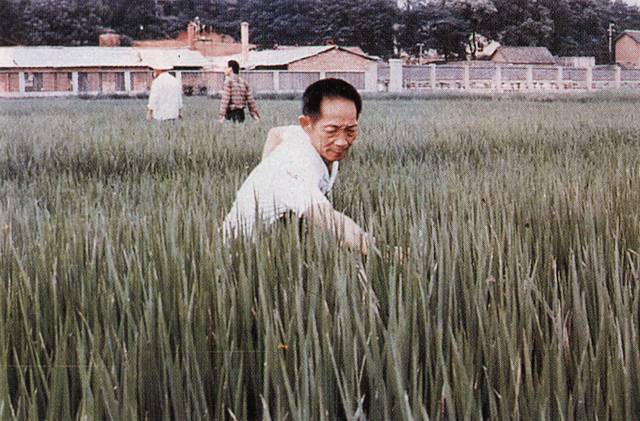 袁隆平在国际上首先培育成“籼型杂交水稻”优良品种，被誉为“杂交水稻之父”。
影响
对世界：
①极大地推动了社会生产力的发展，使人类进入了“信息时代”
②大批新型产业兴起，促进了社会经济结构和社会生活结构的变化,第三产业比重上升，人们的衣食住行等日常生活发生变革
③进一步扩大了国家之间的经济差距，国际经济格局得到调整；加快了经济全球化;推动了国际经济格局的调整;扩大了发达国家同不少发展中国家的经济差距;对发展中国家来说，既是机遇，又是挑战。
④带来环境污染、军备竞赛等问题，对人类造成严重威胁。
影响
对中国：
      (1)第一阶段:1945~1949年，美国利用垄断原子能的战略优势，积极推行“扶蒋反共”的对华政策，中国在这一阶段无从发展。
影响
对中国：
      (2)第二阶段:1949~1978年,新生的中华人民共和国受到西方列强军事上的威胁，外交上的孤立,经济上的封锁,加之与苏联关系的恶化,以及国内“左”倾错误的干扰,致使中国再次与世界科技革命潮流失之交臂，直接影响了我国现代化建设和综合国力的全面提高。但是,与前两次工业革命不同的是，即使在当时极端困难的国际国内背景下，中国的科学家也在原子能(如1964年第一颗原子弹试爆成功、1967年第一颗氢弹试爆成功)、航空航天技术(如1970年,中国将“东方红一号”人造地球卫星送人太空轨道)杂交水稻技术(袁隆平于1973年培育出世界上第一个杂交水稻品种--南优2号)生物工程技术(如1965年首次人工合成结晶牛胰岛素)等方面取得了与世界同步的重大科技成就，中国人也为世界科技的发展作出了自己的贡献。
影响
对中国：
      (3)第三阶段:改革开放以后,中国主动打开国门,积极引进、吸收世界先进的科学技术和管理方法,重新追赶世界科技革命的潮流,这极大地推动了我国现代化建设的进程，中国取得了举世瞩目的成就。(如载人和探月工程、以“复兴号”为代表的新一代高铁技术、特高压输变电技术、“神威·太湖之光”超级计算机、“蛟龙号”载人深潜器、国产民用大飞机C919、世界最大单口径射电望远镜 FAST、5G技术等。)
意义
第三次工业革命更是开创了"信息时代"(1950-)，全球信息和资源交流变得更为迅速，大多数国家和地区都被卷入到全球化进程之中，世界政治经济格局进一步确立，人类文明的发达程度也达到空前的高度。第三次信息革命方兴未艾，还在全球扩散和传播。
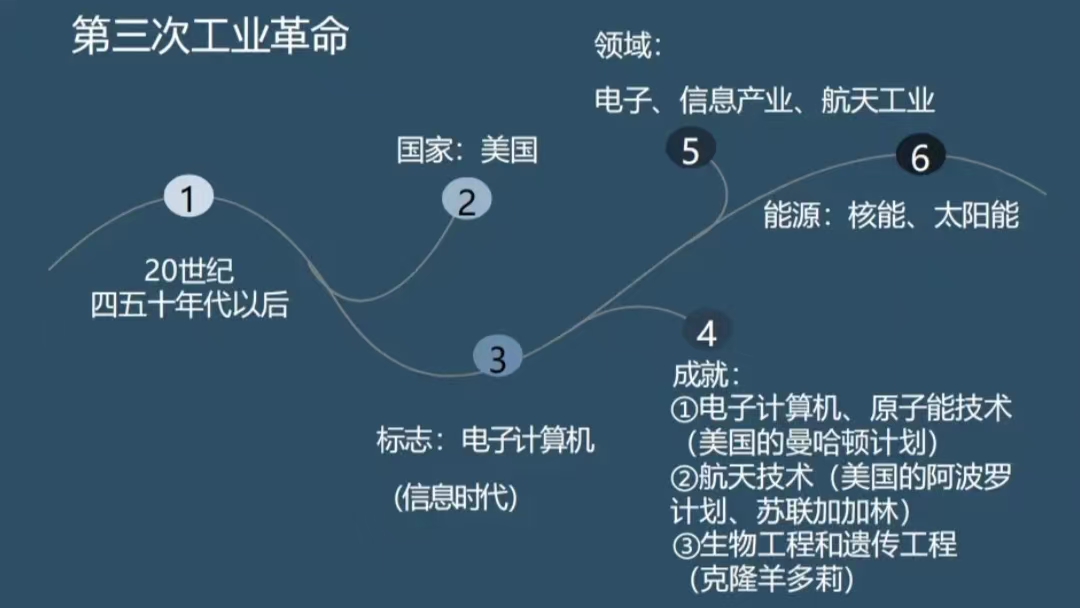 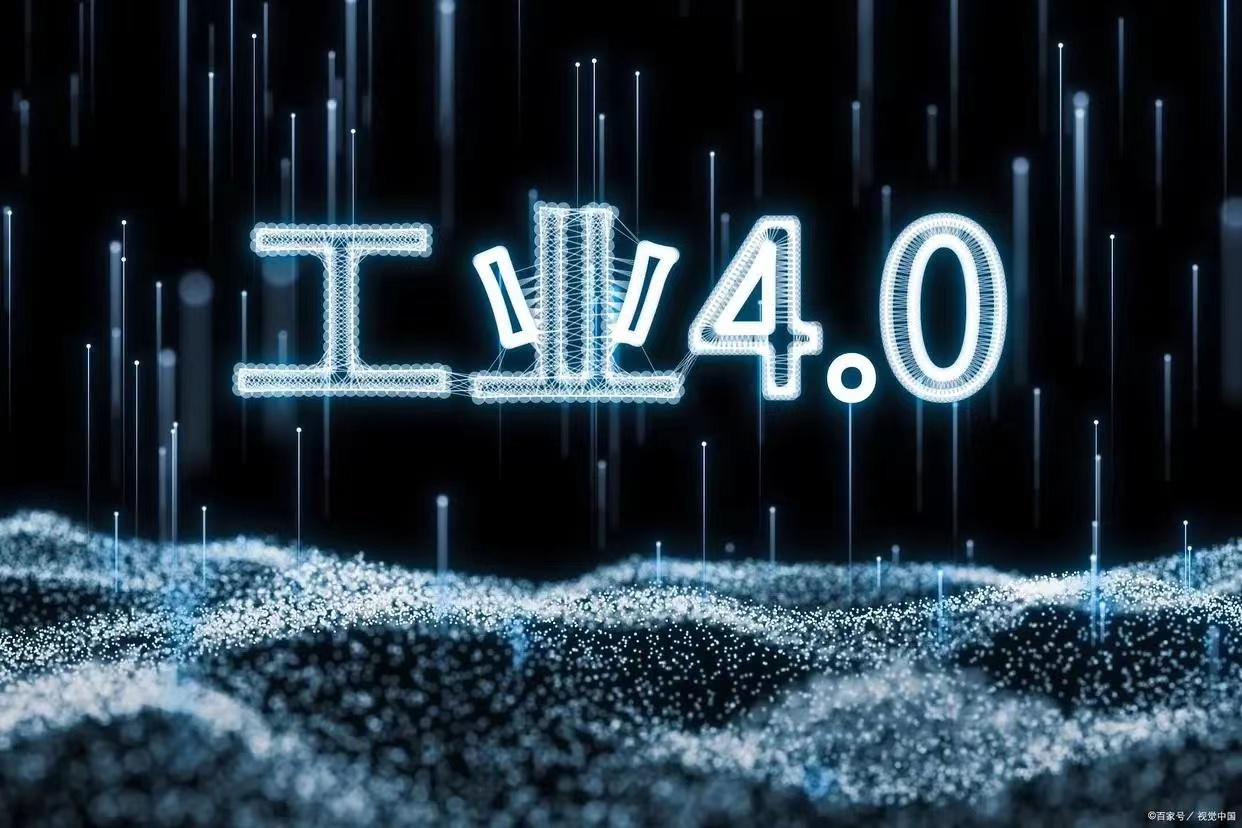 第四次工业革命
工业4.0  智能化时代
（21世纪  -   22世纪中叶）
背景
“工业4.0” 由德国政府提出，并在2013年4月的汉诺威工业博览会上正式推出，其目的是为了提高德国工业的竞争力，在新一轮工业革命中占领先机。
自正式推出以来，工业4.0迅速成为德国的另一个标签，并在全球范围内引发了新一轮的工业转型竞赛。
概况
发起国家：中国、美国、德国、日本等科技大国
标志：以人工智能、新材料技术、分子工程、石墨烯、虚拟现实、量子信息技术、可控核聚变、清洁能源以及生物技术等为技术突破口。
特征：第四次工业革命基于网络物理系统的出现。网络物理系统将通信的数字技术与软件、传感器和纳米技术相结合。与此同时，生物、物理和数字技术的融合将改变我们今天所知的世界。通过数据流动自动化技术，从规模经济转向范围经济，以同质化规模化的成本，构建出异质化定制化的产业。新一轮工业革命，核心特征是互联。互联网技术降低了产销之间的信息不对称，加速两者之间的相互联系和反馈，因此，催生出消费者驱动的商业模式，工业4.0代表了“互联网+制造业”的智能生产，孕育大量的新型商业模式，真正能够实现“C2B2C”的商业模式。
三大主题
一是“智能工厂”，重点研究智能化生产系统及过程，以及网络化分布式生产设施的实现；
二是“智能生产”，主要涉及整个企业的生产物流管理、人机互动以及3D技术在工业生产过程中的应用等。该计划将特别注重吸引中小企业参与，力图使中小企业成为新一代智能化生产技术的使用者和受益者，同时也成为先进工业生产技术的创造者和供应者；
三是“智能物流”，主要通过互联网、物联网、物流网，整合物流资源，充分发挥现有物流资源供应方的效率，而需求方，则能够快速获得服务匹配，得到物流支持。
影响
进入21世纪，中国第一次与美国、法国、德国、英国、日本等发达国家站在同一起跑线上，在加速信息工业革命的同时，正式发动和创新第四次绿色工业革命。
第四次工业革命，会是一场全新的工业革命，必将大幅度地提高资源生产率、减少污染排放、在促进经济增长的同时，改变我们的生活方式。